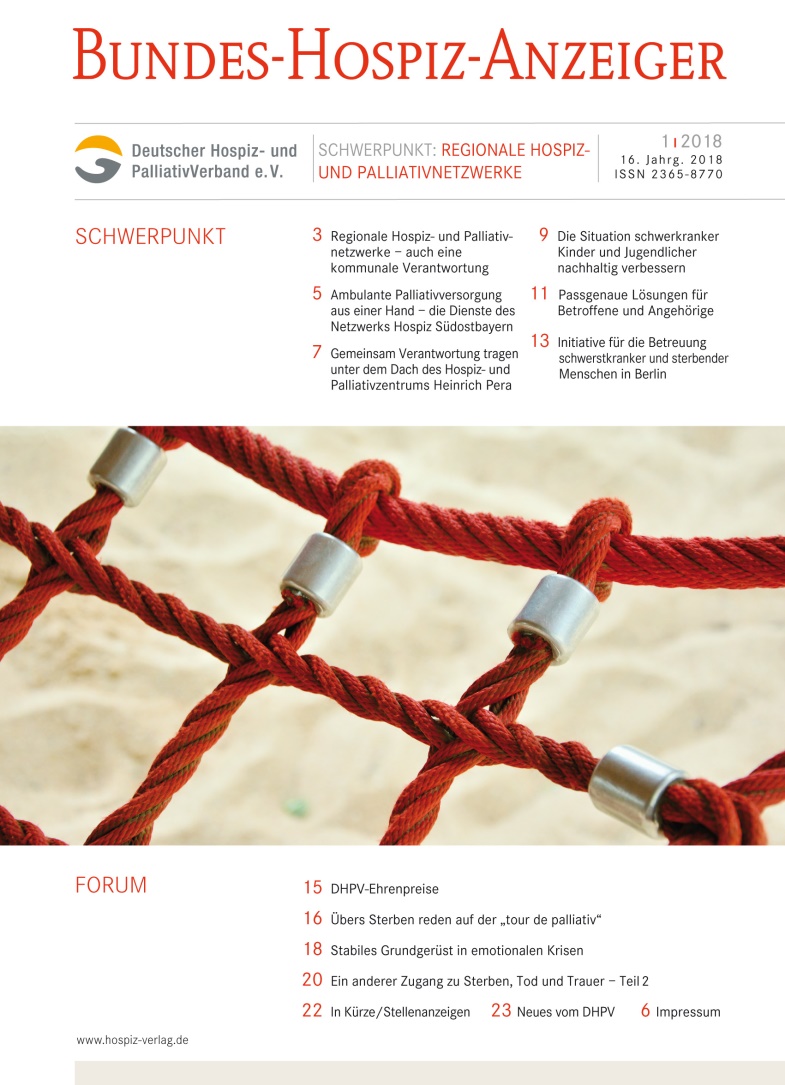 Bundes-Hospiz-Anzeiger
Der Bundes-Hospiz-Anzeiger informiert alle zwei Monate über aktuelle Entwicklungen in der Sozialpolitik, Gesetzgebung sowie Forschung und Praxis. Der Bundes-Hospiz-Anzeiger liefert Hintergrundwissen zu tagespolitischen Ereignissen in der Palliativlandschaft und bezieht in seinen Kommentaren eindeutig Stellung zur Lage der Hospizkultur und Palliativversorgung.

Der Deutsche Hospiz- und PalliativVerband e. V. formuliert als bundesweit tätiger Verband die Anliegen seiner Mitglieder. Der Deutsche Kinderhospizverein e. V. findet hier ein Sprachrohr für seine wichtigen Anliegen.
Bestellungen unter Tel. 07154/13 27 37 oder www.hospiz-verlag.de